Objectives Overview
2
© 2016 Cengage Learning®. May not be scanned, copied or duplicated, or posted to a publicly accessible website, in whole or in part.
See Page 450
for Detailed Objectives
Objectives Overview
3
© 2016 Cengage Learning®. May not be scanned, copied or duplicated, or posted to a publicly accessible website, in whole or in part.
See Page 450
for Detailed Objectives
Communications
Digital communications describes a process in which two or more computers or devices transfer data, instructions, and information
4
© 2016 Cengage Learning®. May not be scanned, copied or duplicated, or posted to a publicly accessible website, in whole or in part.
Page 450
Communications
5
© 2016 Cengage Learning®. May not be scanned, copied or duplicated, or posted to a publicly accessible website, in whole or in part.
Page 451
Figure 10-1
Networks
A network is a collection of computers and devices connected together via communications devices and transmission media
Advantages of a network include:
6
© 2016 Cengage Learning®. May not be scanned, copied or duplicated, or posted to a publicly accessible website, in whole or in part.
Pages 452 - 453
Networks
7
© 2016 Cengage Learning®. May not be scanned, copied or duplicated, or posted to a publicly accessible website, in whole or in part.
Page 452
Figure 10-2
Networks
A local area network (LAN) is a network that connects computers and devices in a limited geographical area
A wireless LAN (WLAN) is a LAN that uses no physical wires
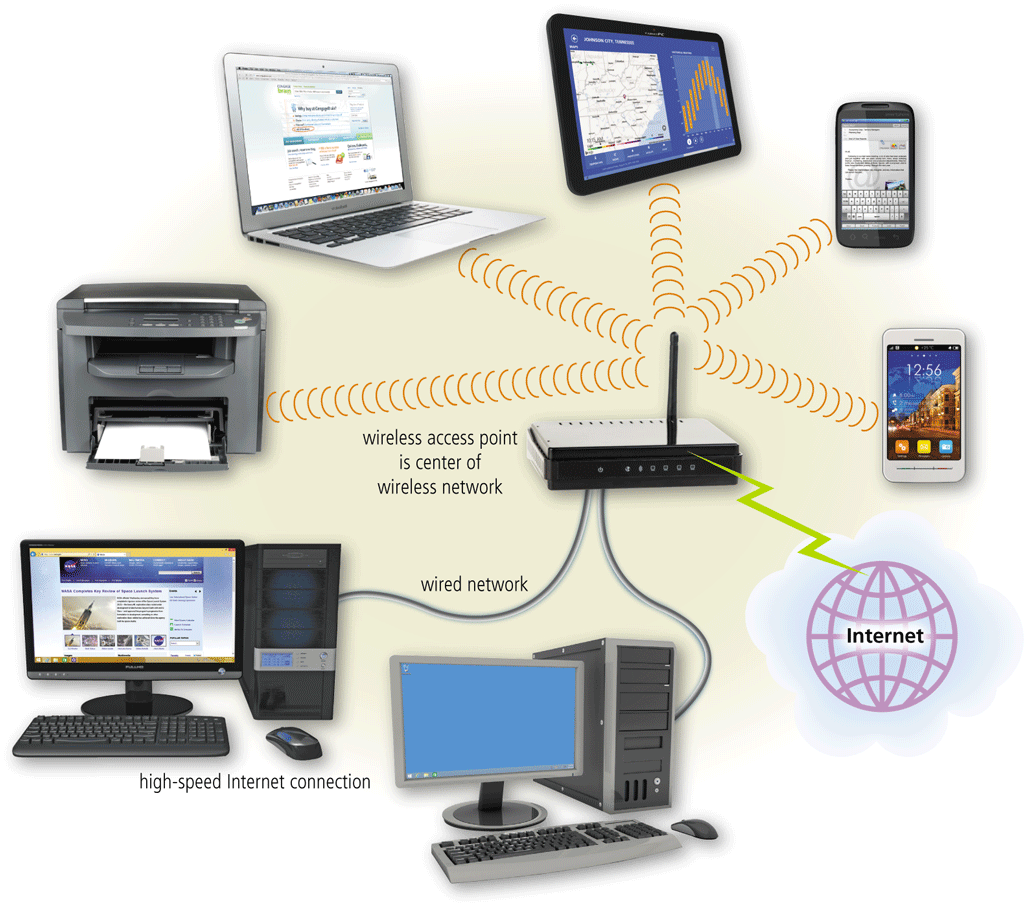 8
Pages 453 - 454
Figures 10-3 – 10-4
© 2016 Cengage Learning®. May not be scanned, copied or duplicated, or posted to a publicly accessible website, in whole or in part.
Networks
A metropolitan area network (MAN) connects LANs in a metropolitan area
A wide area network (WAN) is a network that covers a large geographic area
A personal area network (PAN) is a network thatconnects computers anddevices in an individual’sworkspace with wired andwireless technology
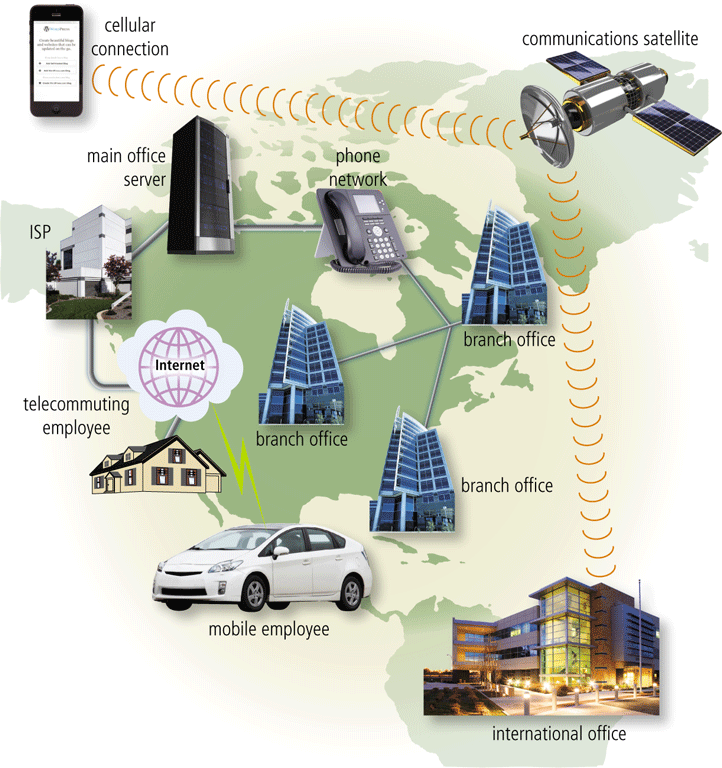 9
© 2016 Cengage Learning®. May not be scanned, copied or duplicated, or posted to a publicly accessible website, in whole or in part.
Page 455
Figure 10-5
Networks
The configuration of computers, devices, and media on a network is sometimes called the network architecture
Client/server network
Peer-to-peer network
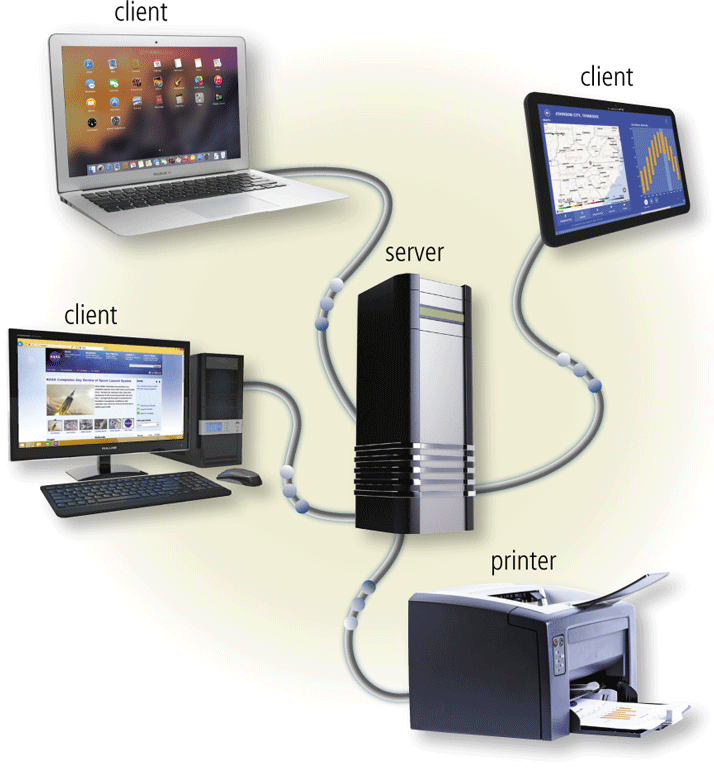 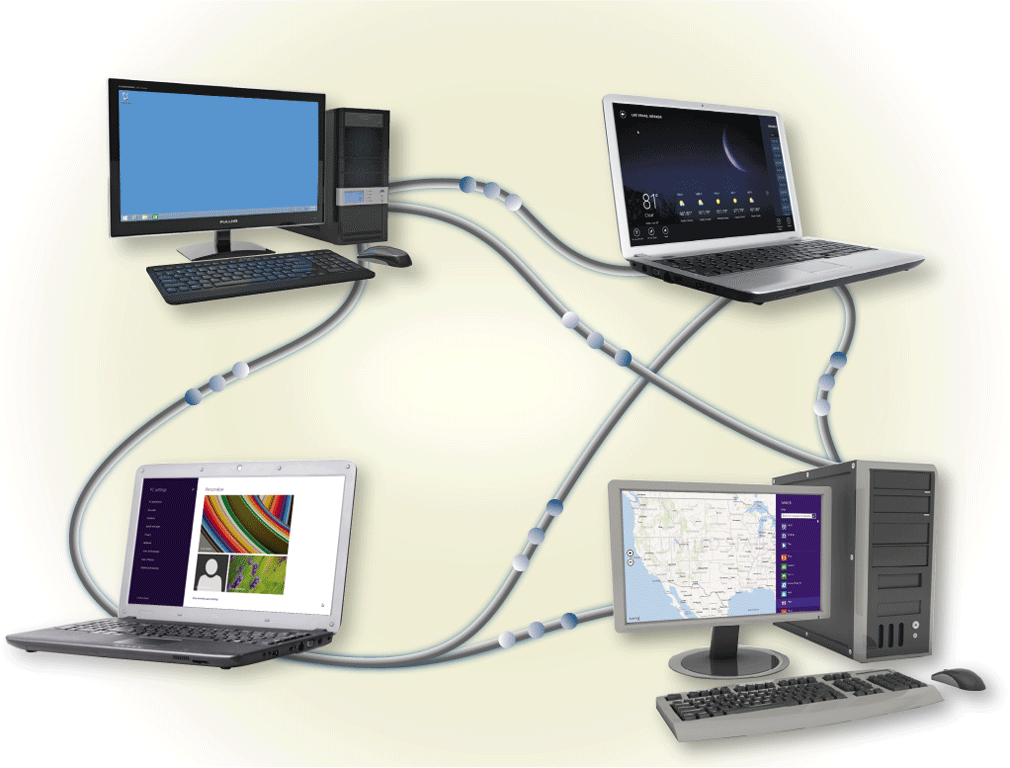 10
© 2016 Cengage Learning®. May not be scanned, copied or duplicated, or posted to a publicly accessible website, in whole or in part.
Pages 456 - 457
Figures 10-6 – 10-7
Communications Software
Communications software consists of programs and apps that:
11
© 2016 Cengage Learning®. May not be scanned, copied or duplicated, or posted to a publicly accessible website, in whole or in part.
Page 457
Network Communications Standards and Protocols
12
© 2016 Cengage Learning®. May not be scanned, copied or duplicated, or posted to a publicly accessible website, in whole or in part.
Page 460
Network Communications Standards and Protocols
13
© 2016 Cengage Learning®. May not be scanned, copied or duplicated, or posted to a publicly accessible website, in whole or in part.
Pages 460 - 461
Network Communications Standards and Protocols
14
© 2016 Cengage Learning®. May not be scanned, copied or duplicated, or posted to a publicly accessible website, in whole or in part.
Page 461
Figure 10-8
Network Communications Standards and Protocols
Wi-Fi identifies any network based on the 802.11 standard that specifies how two wireless devices communicate over the air with each other
LTE is a network standard that defines how high-speed cellular transmissions use broadcast radio to transmit data for mobile communications
Bluetooth is a network protocol that defines how two Bluetooth devices use short-range radio waves to transmit data
UWB (ultra-wideband) is a network standard that specifies how two UWB devices use short-range radio waves to communicate at high speeds with each other
IrDA transmits data wirelessly via infrared (IR) light waves
RFID is a protocol that defines how a network uses radio signals to communicate with a tag placed in or attached to an object, an animal, or a person
15
© 2016 Cengage Learning®. May not be scanned, copied or duplicated, or posted to a publicly accessible website, in whole or in part.
Pages 462 - 465
Network Communications Standards and Protocols
16
© 2016 Cengage Learning®. May not be scanned, copied or duplicated, or posted to a publicly accessible website, in whole or in part.
Page 465
Figure 10-9
Network Communications Standards and Protocols
NFC (near field communication) is a protocol, based on RFID, that defines how a network uses close-range radio signals to communicate between two devices or objects equipped with NFC technology
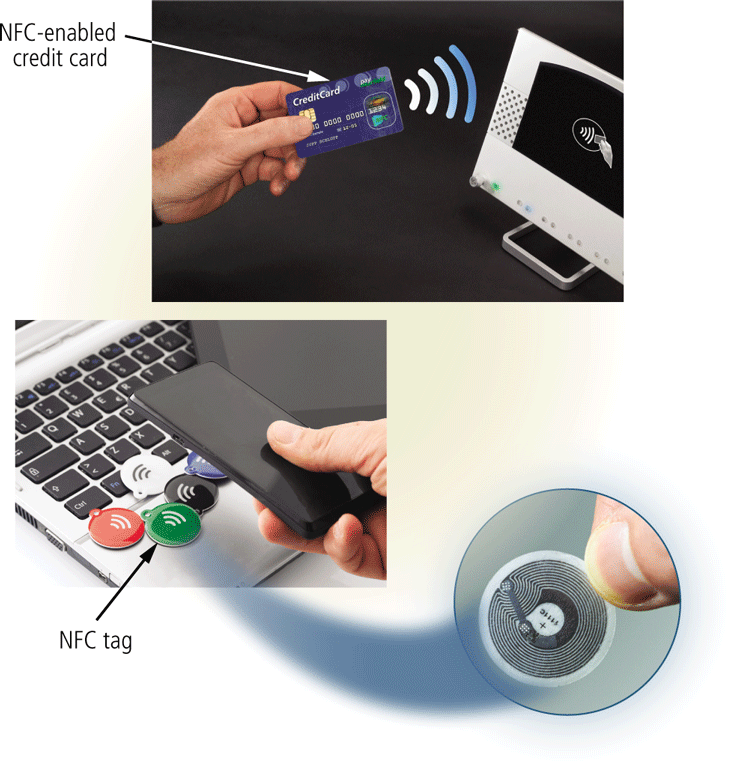 17
© 2016 Cengage Learning®. May not be scanned, copied or duplicated, or posted to a publicly accessible website, in whole or in part.
Page 466
Figure 10-10
Communications Lines
18
© 2016 Cengage Learning®. May not be scanned, copied or duplicated, or posted to a publicly accessible website, in whole or in part.
Pages 466 - 468
Communications Lines
19
© 2016 Cengage Learning®. May not be scanned, copied or duplicated, or posted to a publicly accessible website, in whole or in part.
Page 466
Table 10-2
Communications Lines
ADSL is a type of DSL that supports faster downstream rates than upstream rates
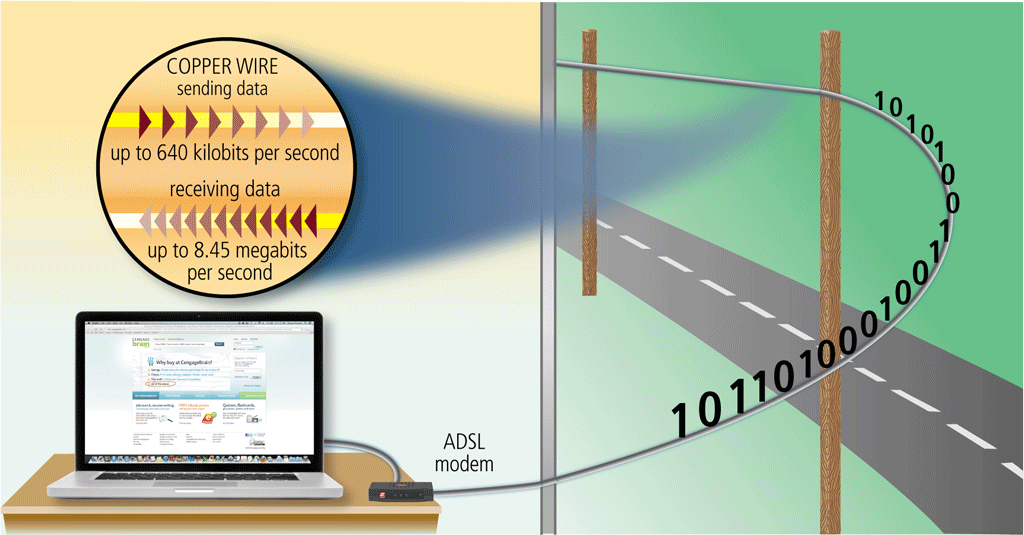 20
© 2016 Cengage Learning®. May not be scanned, copied or duplicated, or posted to a publicly accessible website, in whole or in part.
Page 467
Figure 10-11
Communications Devices
A communications device is any type of hardware capable of transmitting data, instructions, and information between a sending device and a receiving device
21
© 2016 Cengage Learning®. May not be scanned, copied or duplicated, or posted to a publicly accessible website, in whole or in part.
Page 468
Communications Devices
A broadband modem sends and receives data and information to and from a digital line
22
© 2016 Cengage Learning®. May not be scanned, copied or duplicated, or posted to a publicly accessible website, in whole or in part.
Pages 468 - 469
Communications Devices
23
© 2016 Cengage Learning®. May not be scanned, copied or duplicated, or posted to a publicly accessible website, in whole or in part.
Page 469
Figure 10-12
Communications Devices
A wireless modem uses a mobile phone provider’s network to connect to the Internet wirelessly from a computer or mobile device
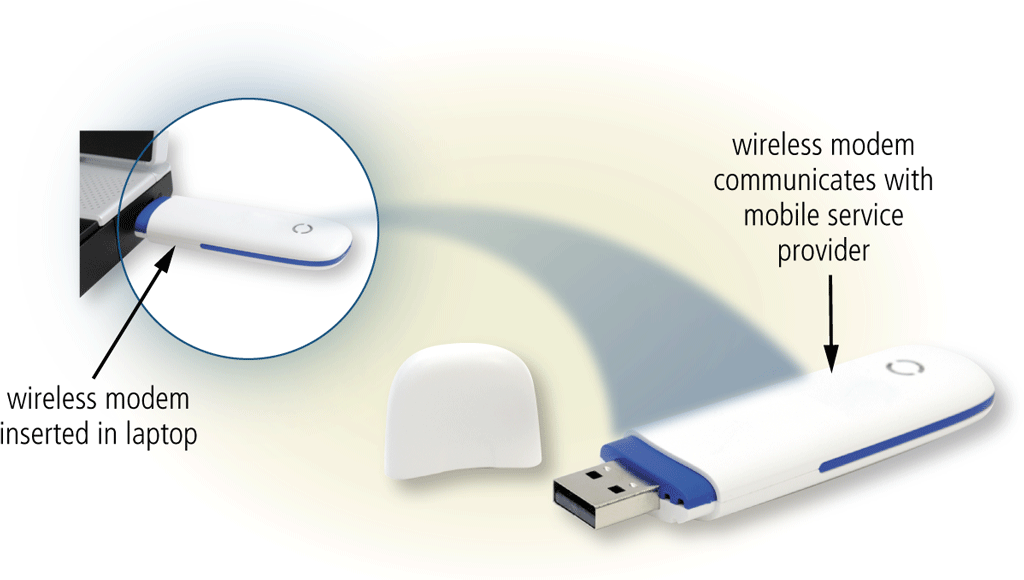 24
© 2016 Cengage Learning®. May not be scanned, copied or duplicated, or posted to a publicly accessible website, in whole or in part.
Page 469
Figure 10-13
Communications Devices
A wireless access point (WAP) is a central communications device that allows computers and devices to transfer data wirelessly among themselves or to a wired network
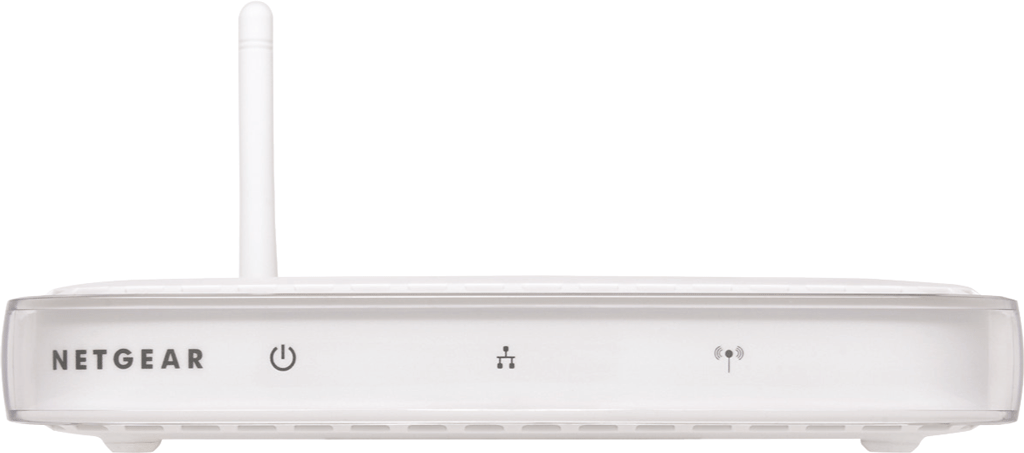 25
© 2016 Cengage Learning®. May not be scanned, copied or duplicated, or posted to a publicly accessible website, in whole or in part.
Page 470
Figure 10-14
Communications Devices
A router connects multiple computers or other routers together and transmits data to its correct destination on a network
26
Page 471
Figure 10-15
© 2016 Cengage Learning®. May not be scanned, copied or duplicated, or posted to a publicly accessible website, in whole or in part.
Communications Devices
Some routers provide additional functionality:
Wireless router
Broadband router
Broadband wireless router
Mobile broadband wireless router
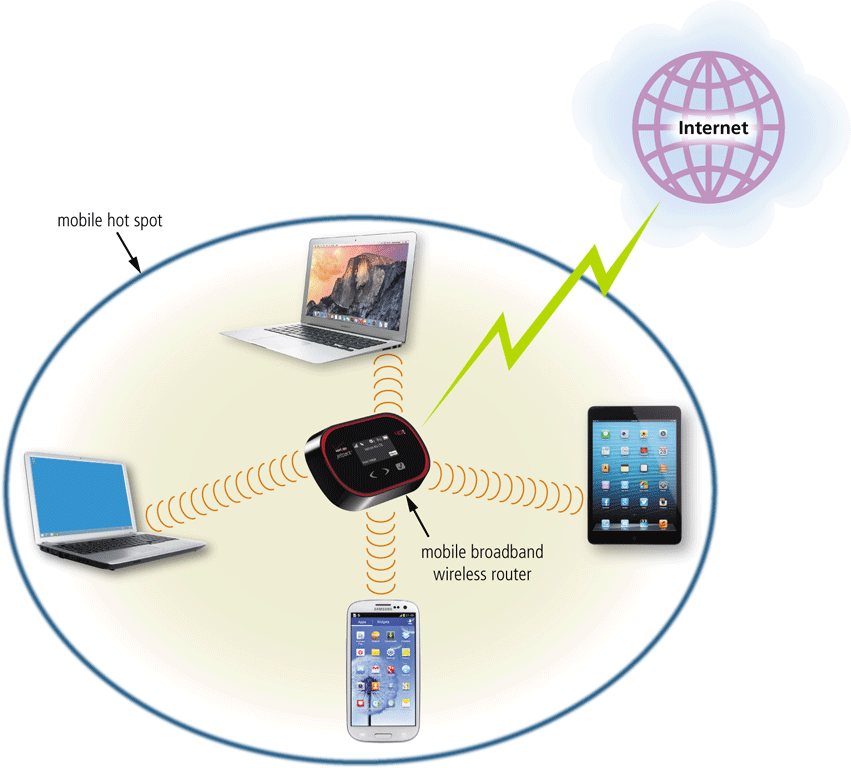 27
© 2016 Cengage Learning®. May not be scanned, copied or duplicated, or posted to a publicly accessible website, in whole or in part.
Pages 471 – 472
Figure 10-16
Communications Devices
A network card enables a computer or device that does not have built-in networking capability to access a network
Available in a variety of styles
28
Pages 472 - 473
Figure 10-17
© 2016 Cengage Learning®. May not be scanned, copied or duplicated, or posted to a publicly accessible website, in whole or in part.
Communications Devices
A hub or switch is a device that provides a central point for cables in a network
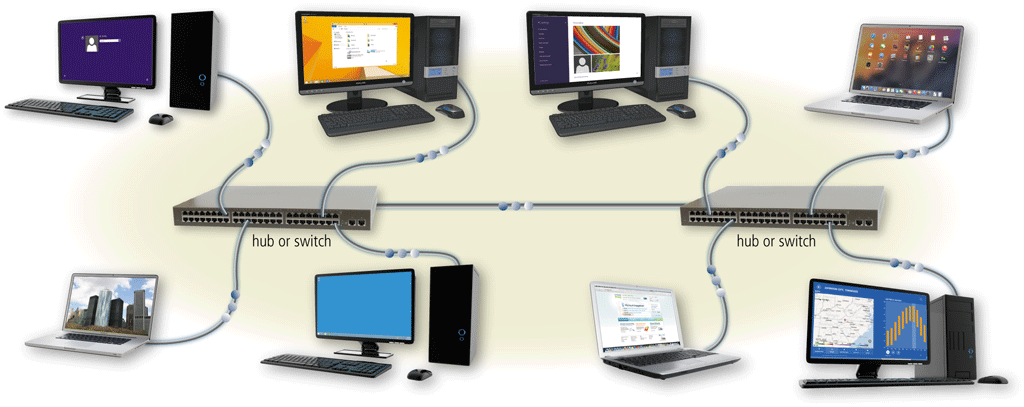 29
© 2016 Cengage Learning®. May not be scanned, copied or duplicated, or posted to a publicly accessible website, in whole or in part.
Page 473
Figure 10-18
Home Networks
Many home users connect multiple computers and devices together in a home network
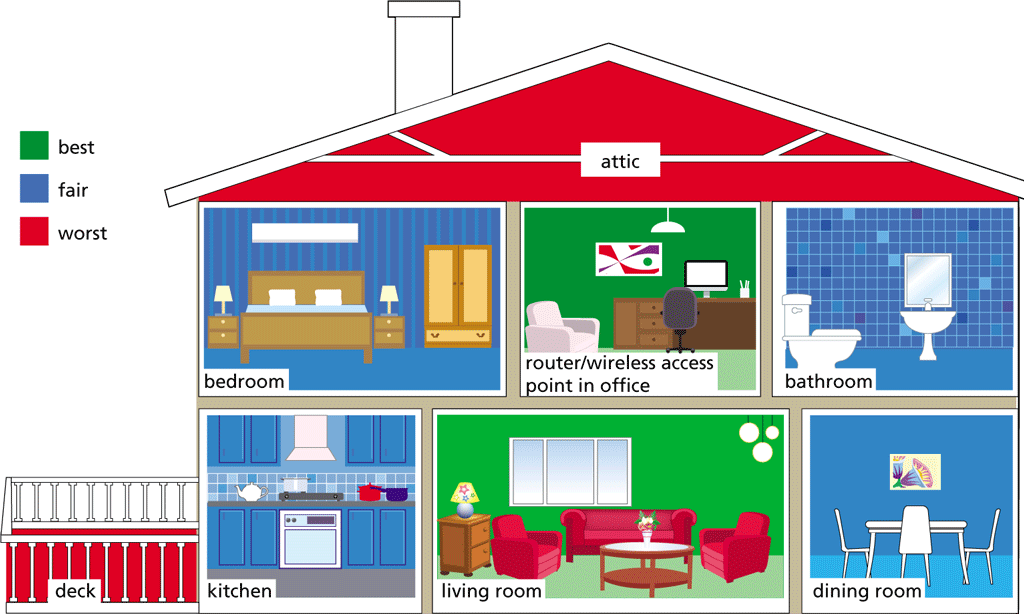 30
© 2016 Cengage Learning®. May not be scanned, copied or duplicated, or posted to a publicly accessible website, in whole or in part.
Pages 474 – 475
Transmission Media
Transmission media carries one or more communications signals
Broadband media transmit multiple signals simultaneously
The amount of data, instructions, and information that can travel over transmission media sometimes is called the bandwidth
Latency is the time it takes a signal to travel from one location to another on a network
31
Page 476
Figure 10-19
© 2016 Cengage Learning®. May not be scanned, copied or duplicated, or posted to a publicly accessible website, in whole or in part.
Physical Transmission Media
32
© 2016 Cengage Learning®. May not be scanned, copied or duplicated, or posted to a publicly accessible website, in whole or in part.
Page 477
Table 10-3
Physical Transmission Media
Twisted-pair cable
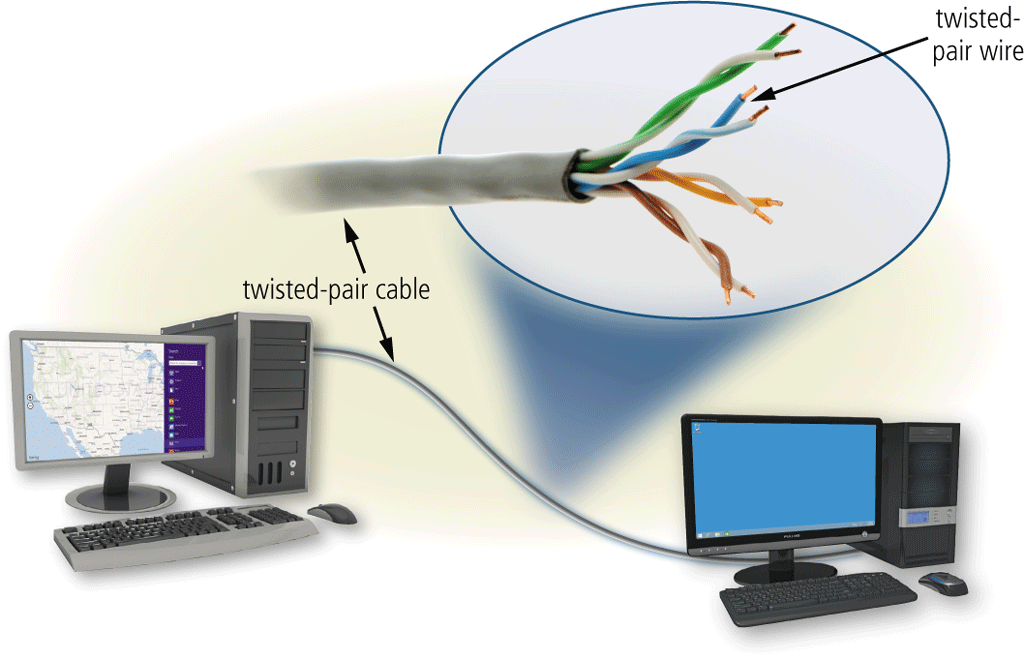 Fiber-optic cable
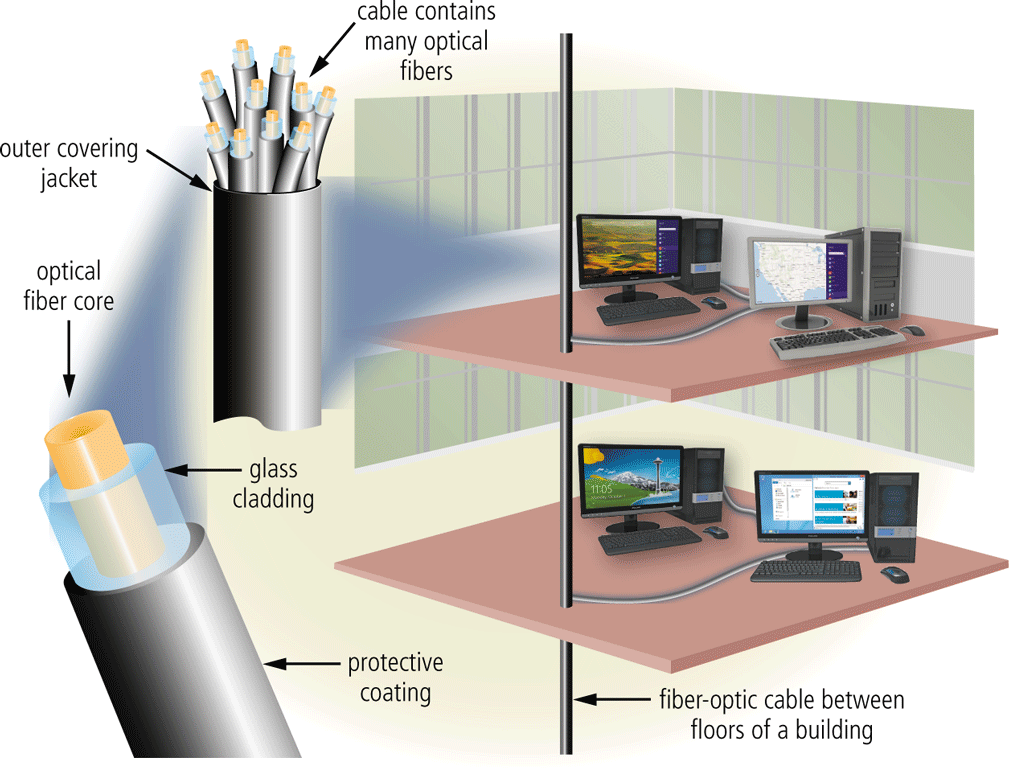 Coaxial cable
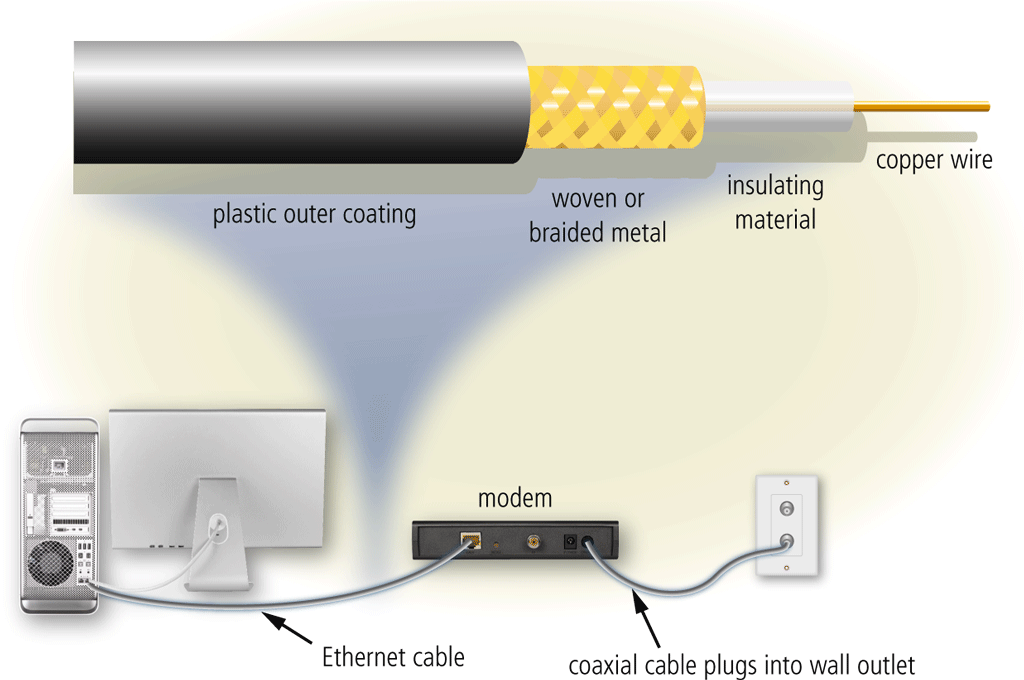 33
© 2016 Cengage Learning®. May not be scanned, copied or duplicated, or posted to a publicly accessible website, in whole or in part.
Pages 477 - 478
Figures 10-20 – 10-22
Wireless Transmission Media
34
© 2016 Cengage Learning®. May not be scanned, copied or duplicated, or posted to a publicly accessible website, in whole or in part.
Page 479
Table 10-4
Wireless Transmission Media
Broadcast radio is a wireless transmission medium that distributes radio signals through the air over long distances
Cellular radio is a form of broadcast radio that is in wide use for mobile communications
35
Pages 479 - 480
Figure 10-23
© 2016 Cengage Learning®. May not be scanned, copied or duplicated, or posted to a publicly accessible website, in whole or in part.
Wireless Transmission Media
Microwaves are radio waves that provide a high-speed signal transmission
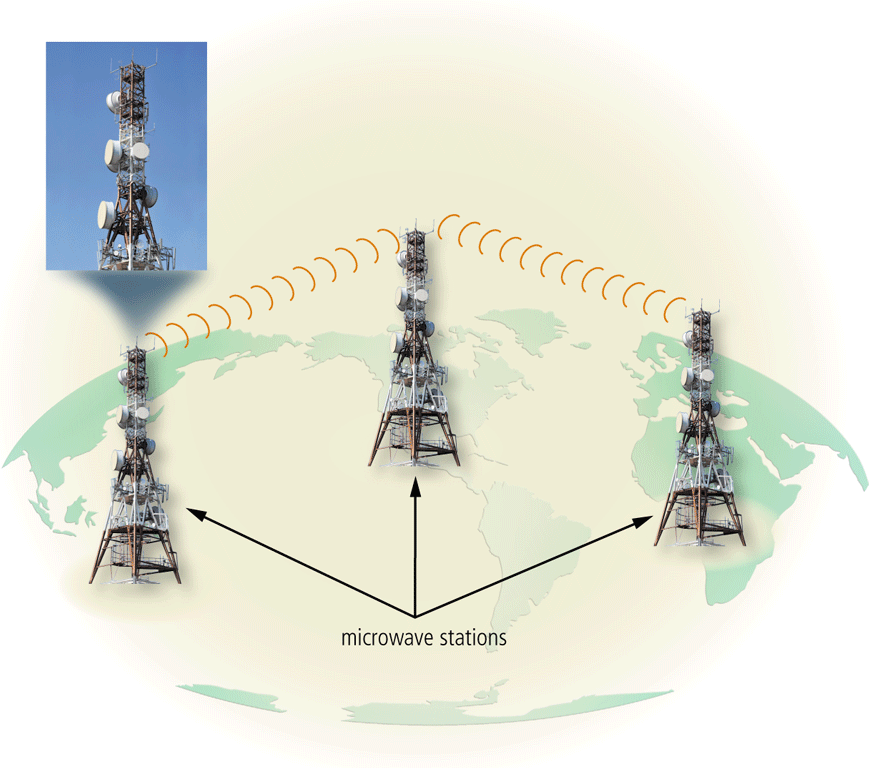 36
© 2016 Cengage Learning®. May not be scanned, copied or duplicated, or posted to a publicly accessible website, in whole or in part.
Page 482
Figure 10-24
Wireless Transmission Media
A communications satellite is a space station that receives microwave signals from an earth-based station, amplifies it, and broadcasts the signal over a wide area to any number of earth-based stations
37
Pages 482 - 483
Figure 10-25
© 2016 Cengage Learning®. May not be scanned, copied or duplicated, or posted to a publicly accessible website, in whole or in part.
Wireless Transmission Media
A GPS (global positioning system) is a navigation system that consists of one or more earth-based receivers that accept and analyze signals sent by satellites in order to determine the receiver’s geographical location
38
© 2016 Cengage Learning®. May not be scanned, copied or duplicated, or posted to a publicly accessible website, in whole or in part.
Page 483
Wireless Transmission Media
39
© 2016 Cengage Learning®. May not be scanned, copied or duplicated, or posted to a publicly accessible website, in whole or in part.
Page 484
Figure 10-26
Summary
40
© 2016 Cengage Learning®. May not be scanned, copied or duplicated, or posted to a publicly accessible website, in whole or in part.
Page 485
Chapter 10 Complete